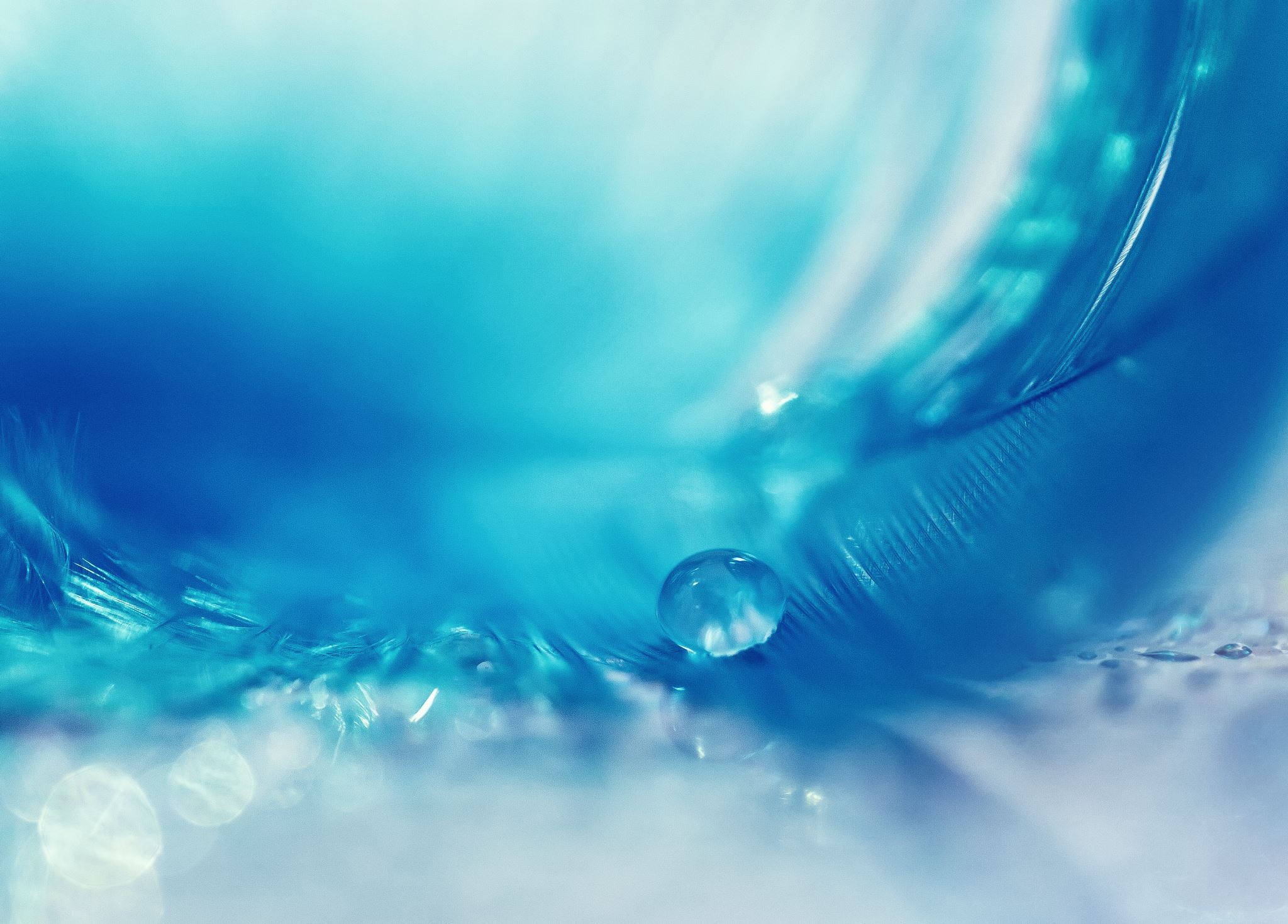 UCMR5:What It Is And How The Regulation Affects a Public Water  System
Bessie Lee, Circuit Rider
Hawai`i Rural Water Association
May 25, 2023
BACKGROUND
The Safe Drinking Water Act (SDWA) Amendments of 1996 provides the U.S. Environmental Protection Agency (USEPA) to establish a program to monitor for no more than 30 unregulated contaminants in drinking water every five (5) years.

This program, which is implemented directly by USEPA, is under the Unregulated Contaminant Monitoring Rule (UCMR).  UCMR applies only to community water systems (CWS) and non-transient non-community water systems (NTNC).

The first UCMR (UCMR1) was published on September 17, 1999.  The fifth UCMR (UCMR5) is presently being implemented by USEPA.  UCMR5 was published on December 27, 2021.
BACKGROUND
The original UCMR Program required that systems serving 10,000 and more people, plus a randomly selected number of water systems, serving and including up to 10,000 people, participate in the program.

Data collected through the UCMR Program is used to support USEPA’s determination of whether to regulate particular contaminants in the interest of protecting public health.

The UCMR Program also provides USEPA information about contaminants it does not want to regulate.
BACKGROUND
The first year of the 5-year cycle of the UCMR Program is to collect background information about the water system.  The next 3 years are spent collecting the water samples.  The last year of the 5-year cycle is for catch-up activities.  

The UCMR Program was developed in coordination with the Contaminant Candidate List (CCL), which is a list of contaminants that:

Are currently not subject to proposed or promulgated National Primary Drinking Water Regulations,
Are known or thought to occur in public water systems, and
May warrant regulation under the SDWA in the future.
CONTAMINANT SELECTION BY USEPA
In establishing the list of contaminants for each UCMR cycle, USEPA considers the CCL and other priority contaminants.
USEPA evaluates candidate UCMR contaminants using a multi-step prioritization process.  The first step includes identifying contaminants that:
Were not monitored under prior UCMR cycles,
May occur in drinking water, and
Are expected to have a completed, validated drinking water method in time for rule proposal.
CONTAMINANT SELECTION BY USEPA
The next step is to consider the following:
Availability of health assessments or other health-effects information (e.g., critical health endpoints suggesting carcinogenicity),
Public interest (e.g., PFAS),
Active use (e.g., pesticides that are registered for use), and
Availability of occurrence data.
CONTAMINANT SELECTION BY USEPA
During the final step, USEPA:
Considers stakeholder input, 
Looks at cost-effectiveness of the potential monitoring approaches,
Considers implementation factors (e.g., laboratory capacity), and
Further evaluates health effects, occurrence, and persistence/mobility data to identify the list of proposed UCMR contaminants.
CONTAMINANTS TO BE ANALYZED UNDER UCMR5
Twenty-nine (29) per- and polyfluoroalkyl substances (PFAS) and Lithium are required to be analyzed under UCMR5.

A list of the 30 contaminants to be sampled under UCMR5 can be found on USEPA’s website:
https://www.epa.gov/dwucmr/fifth-unregulated-contaminant-monitoring-rule
UCMR5
UCMR5 is in effect from 2022 through 2026.

Under UCMR5, CWSs and NTNCs serving 3,300 and more people, plus a randomly selected number of "representative" water systems serving less than 3,300 people, must participate in the program.

The list of CWSs and NTNCs that will be conducting the UCMR5 sampling will be pulled from SDWIS-Fed (Safe Drinking Water Information System Federal Data Warehouse) using data (e.g., population size, contact information, active wells) that is frozen as of December 31, 2021.
[Speaker Notes: This data will ensure science-based decision-making and help prioritize the protection of drinking water served within communities, with an emphasis on disadvantaged communities.]
UCMR5
USEPA contacted these water systems in Spring 2022 using the information in SDWIS-Fed to confirm the information it pulled from SDWIS-Fed.  The water systems were required to confirm/update the contact information with USEPA and could make changes to the wells to be sampled until December 31, 2022.

UCMR5 requires the eligible public water systems to collect water samples that will be analyzed for 29 per- and polyfluoroalkyl substances (PFAS) and lithium during a 12-month period between January 2023 and December 2025.

The water samples will be analyzed using (new) methods developed by USEPA and consensus organizations.
UCMR5
Consistent with USEPA’s PFAS Strategic Road Map, UCMR5 will provide new data that is critically needed to improve USEPA’s understanding of the frequency that the 29 PFAS (and lithium) being tested are found in the nation’s drinking water systems and at what levels.
ANALYTICAL COSTS UNDER UCMR5
Under the UCMR Program, the water systems serving 10,000 and more people have to pay for the analytical costs out of the water system’s budget.  This did not change for UCMR5.

Under UCMR5, the analytical costs for those systems serving less than 10,000 people are being paid directly by USEPA.

For future UCMR cycles, systems serving 10,000 and more people will continue to pay for the analytical costs out of the water system's budget.

For future UCMR cycles, those water systems serving from 3,300 to less than 10,000 people may, or may not, have to pay for the analytical costs out of the water system's budget.  It will be up to Congress to determine/identify funding to pay for the analytical costs for these systems.
SAMPLING INFORMATION UNDER UCMR5
All water samples are to be collected at the Entry Point(s) to the Distribution System (EPTDS).

For systems serving 10,000 people and more, these water systems work and coordinate the required sampling activities directly with one of the laboratories approved by USEPA for analyses of the UCMR5 list of contaminants.

For systems serving less than 10,000 people, these water systems work directly with the Great Lakes Environmental Center (GLEC), USEPA’s contractor for UCMR5.
SAMPLING INFORMATION UNDER UCMR5
GLEC will coordinate the sampling activities with the USEPA-approved laboratory, will send the sample bottles, and will pay for all costs associated with the sampling activities (e.g., shipping, analytical costs).  All the water system need to do is to collect the water samples and ship the sample bottles to the laboratory.

GLEC will ship the sample bottles to the water systems about 1 week before the sampling date.

Maintain active communication with GLEC to coordinate the sampling activities.
GROUNDWATER REPRESENTATIVE MONITORING PLAN (GWRMP)
For water systems that may not be able to (financially) afford the analytical costs, the UCMR Program have historically allowed water systems to submit a Groundwater Representative Monitoring Plan (GWRMP) for USEPA review and approval.

A GWRMP is basically an assessment conducted by the water system to remove some of the entry points (e.g., source wells) from being sampled.

The GWRMP will need technical justification for reducing the number of sampling points in a water system’s sampling plan.
GROUNDWATER REPRESENTATIVE MONITORING PLAN (GWRMP)
Historically, a GWRMP needs to be submitted to USEPA before the end of the first year of the 5-year cycle (that is, by December 31). 

Under UCMR5, a GWRMP needs to be submitted to USEPA six (6) months prior to the system’s scheduled first sampling date, instead of a specific date under the previous UCMR cycles.

Changing the due date for the submittal of a GWRMP allows a water system additional time to develop and propose a GWRMP to USEPA.
REFERENCES
USEPA has a number of good references about the UCMR Program, as well as UCMR5.   Some links include, but are not limited to:

https://www.epa.gov/dwucmr
https://www.epa.gov/dwucmr/fifth-unregulated-contaminant-monitoring-rule
https://www.epa.gov/system/files/document/2022-2/ucmr5-factsheet.pdf
https://www.youtube.com/watch?v=8cHlxUTDPgE
QUESTIONS?